和泊町４Ｈクラブ
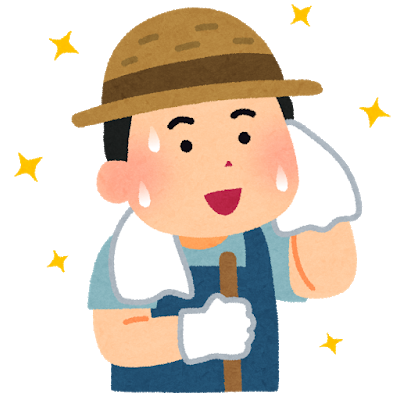 活動紹介
和泊町４Hクラブについて
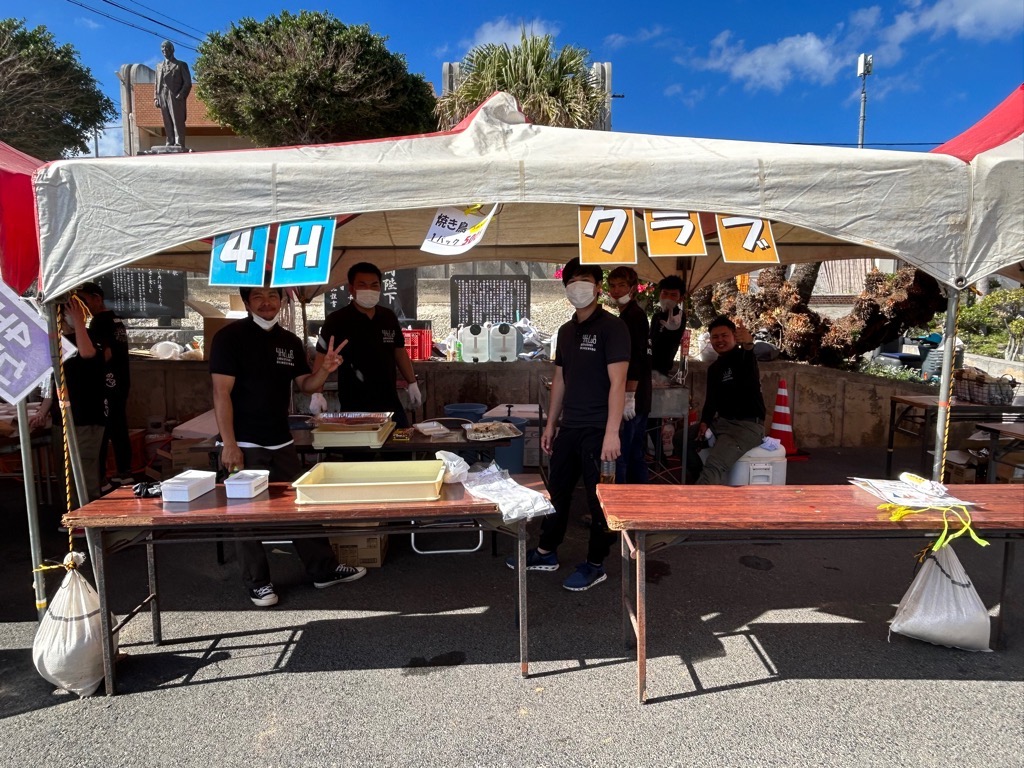 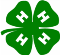 ・昭和44年発足
・現在クラブ員９名（男性９名）
定例会・総会
○定例会，毎月開催。(共同・個人プロやクラブ活動打合せ)
○総会，毎年５月開催。
次はどんな課題に挑戦しようか？
作戦会議中
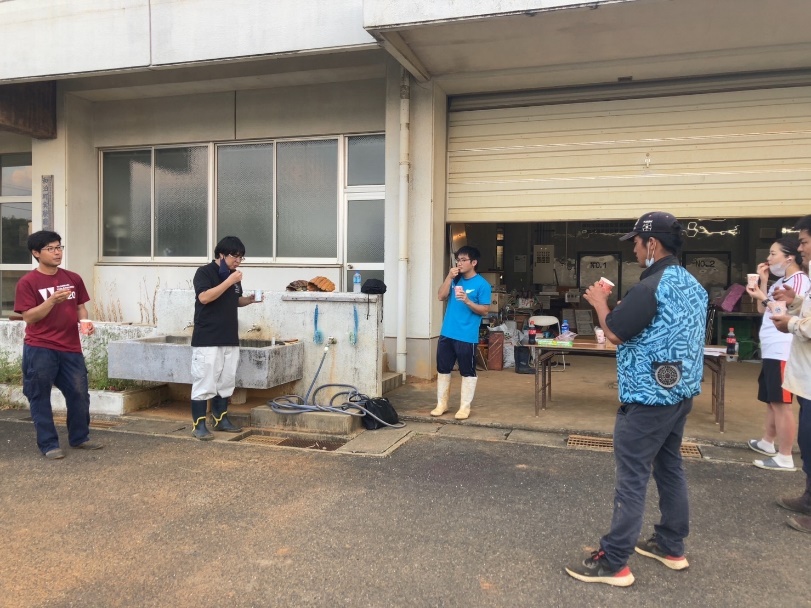 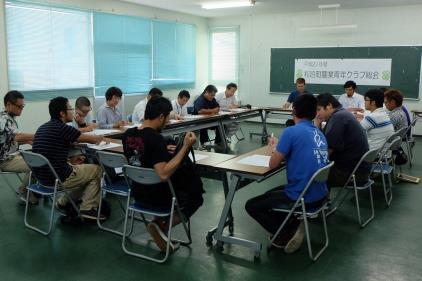 定例会
年に一度の総会
共同プロジェクトへの取組み①
○Ｈ３０～Ｒ１の新たな取り組み
○Ｒ４から，夏期の換金作物として
『アセロラ栽培の検討』
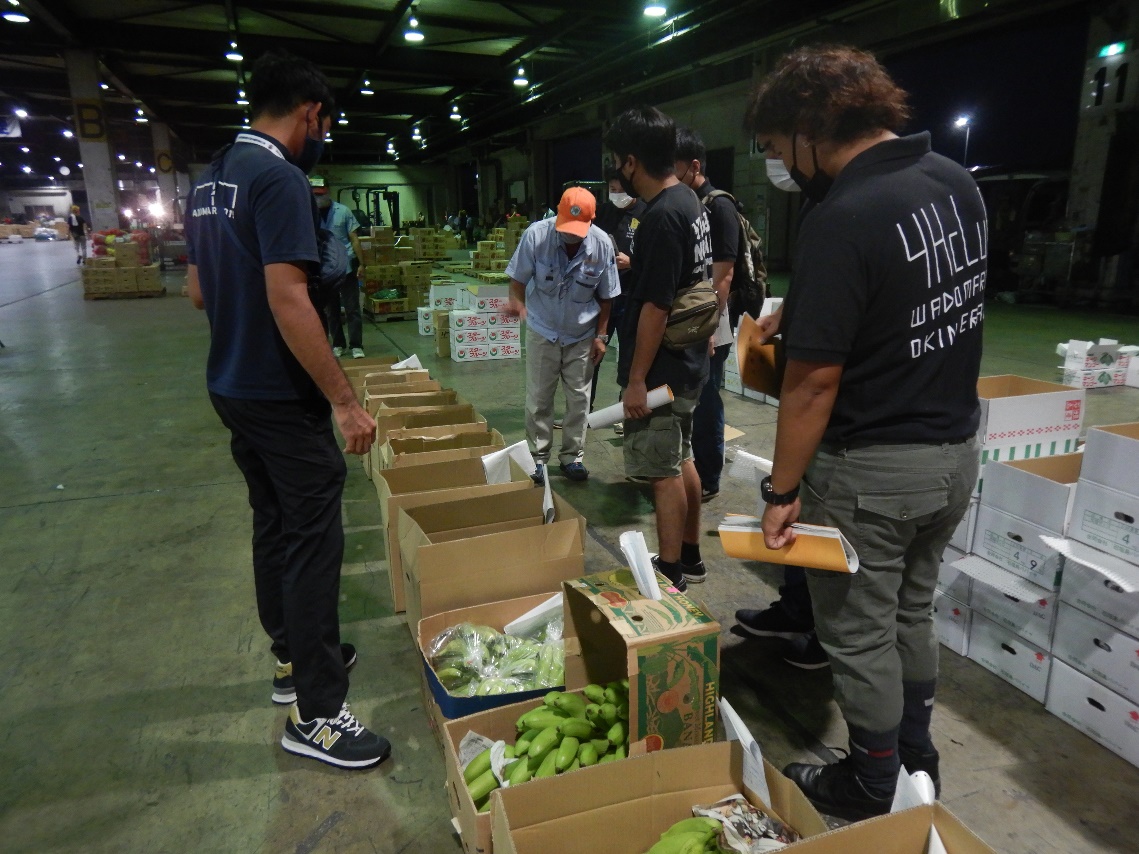 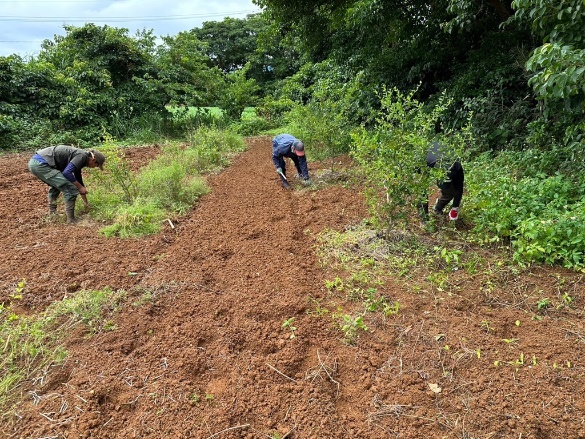 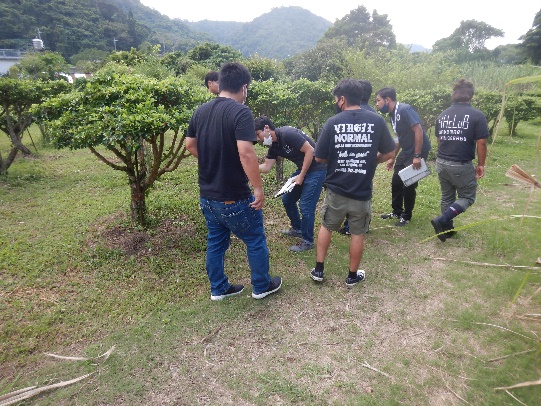 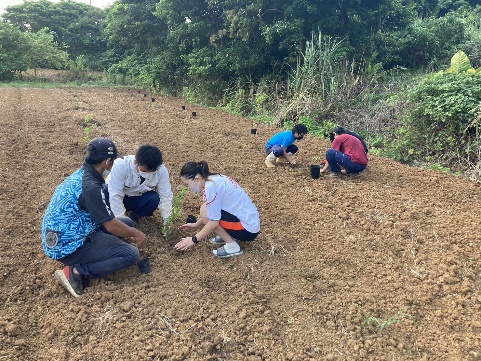 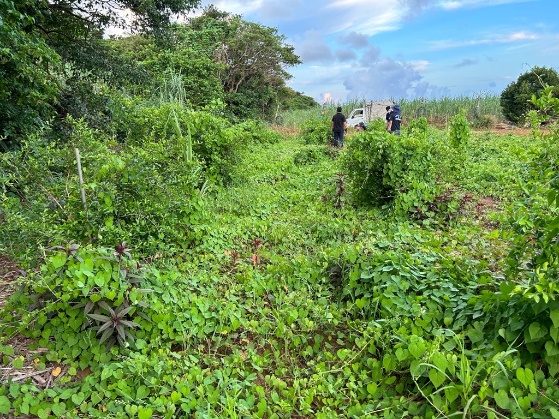 Before
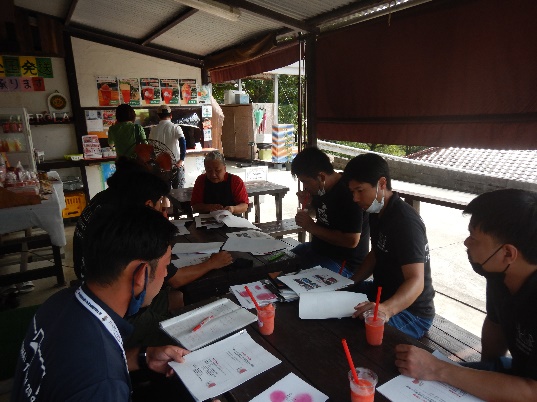 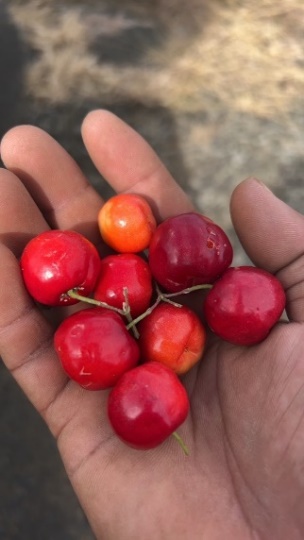 After
先進地の沖縄を視察
無農薬の難しさを実感
共同プロジェクトへの取組み②
○Ｈ３０～Ｒ１の新たな取り組み
○Ｒ５から，沖縄への輸送作物として
『サツマイモ栽培の検討』
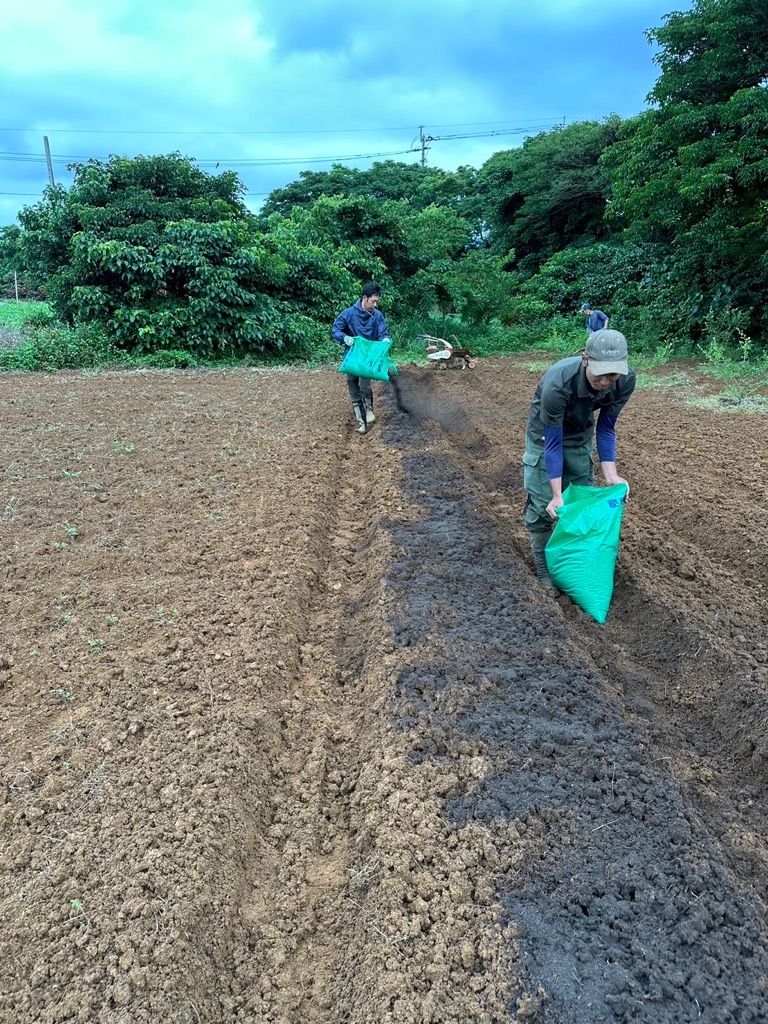 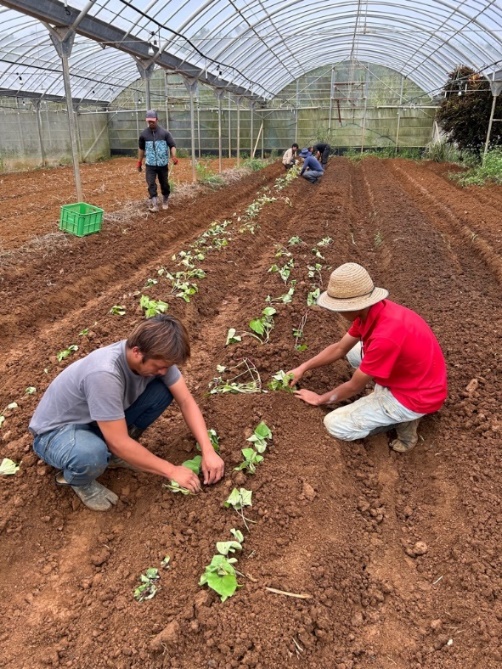 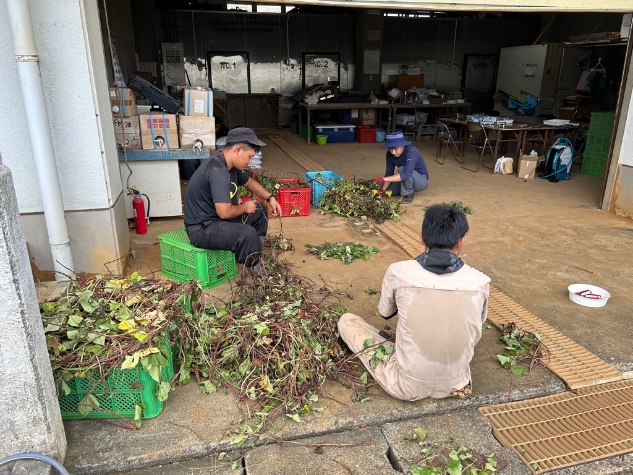 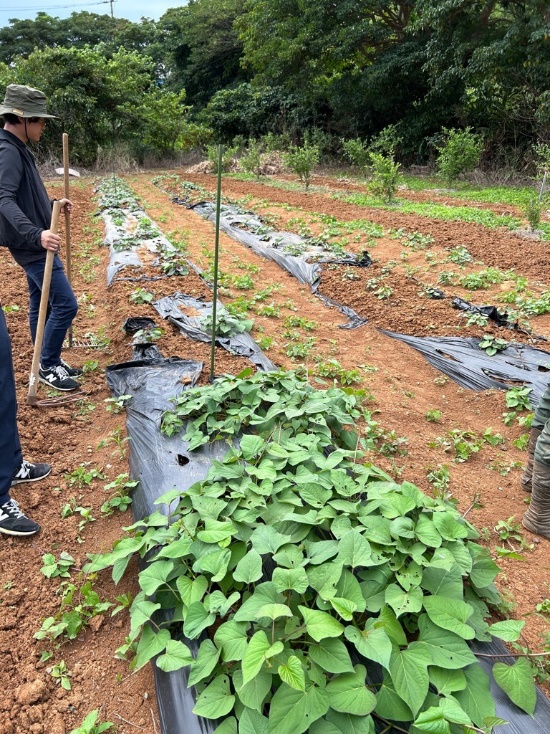 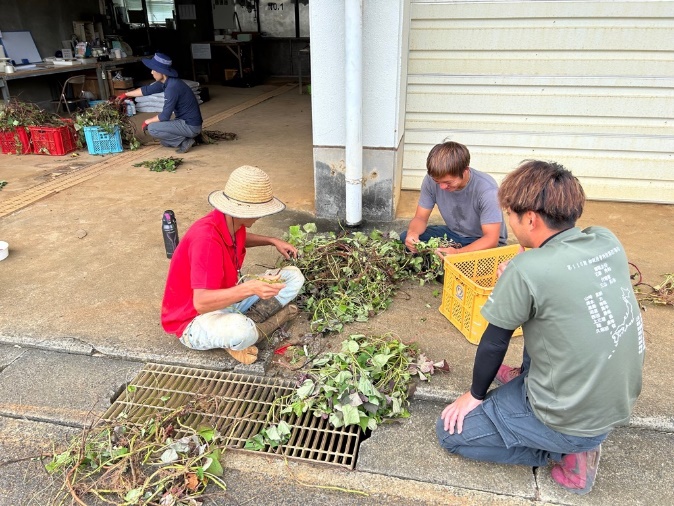 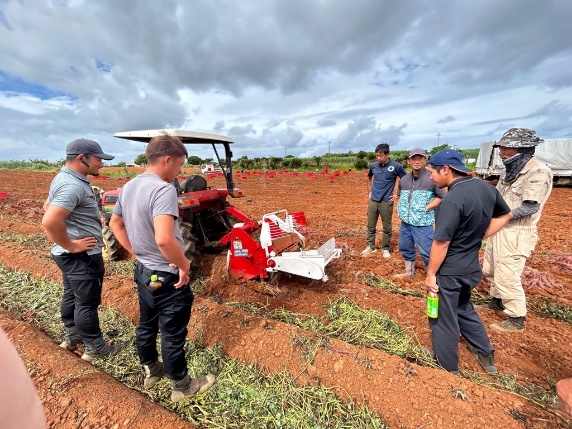 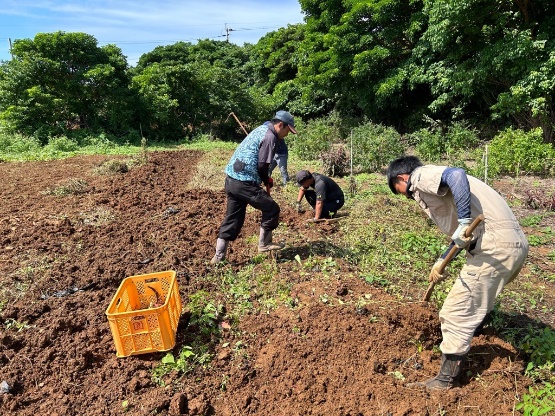 ２年目の準備と島内視察研修
１年目は反省の多い結果に
地域活動への参加
○地域活動に積極的に参加しています。
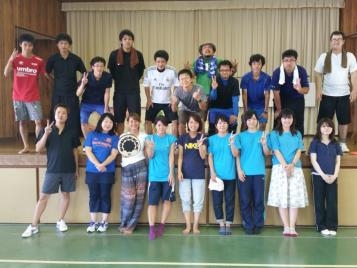 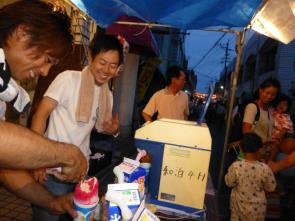 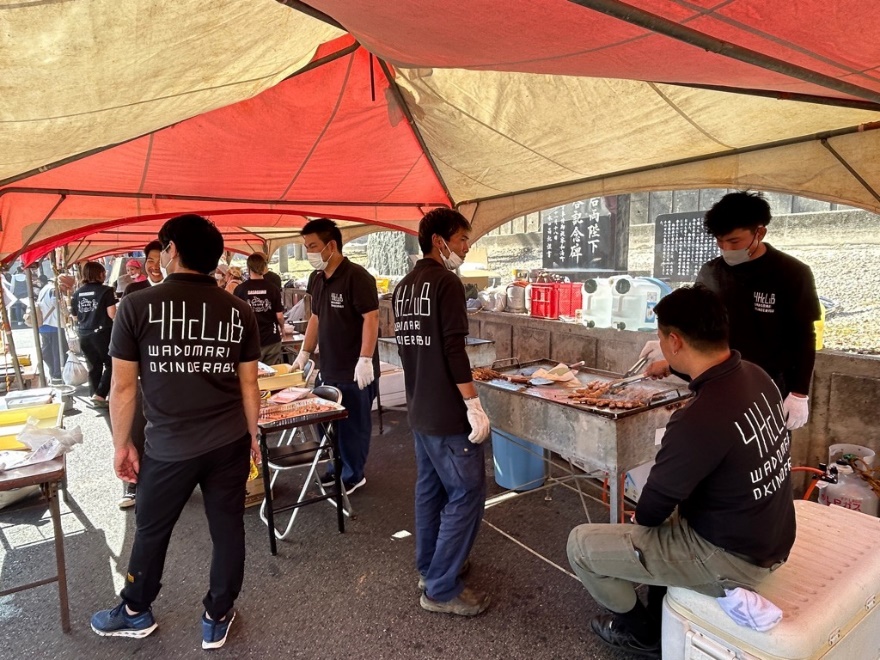 港祭に出店♪
異業種の方々と交流！
農業祭！
島外視察研修
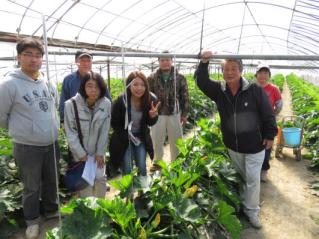 宮崎県
長野県，東京都
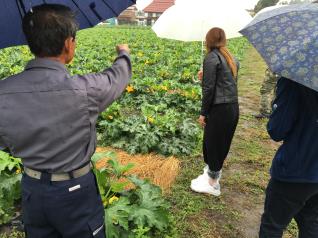 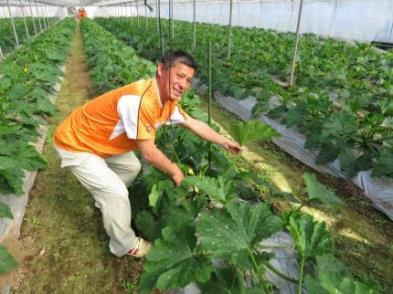 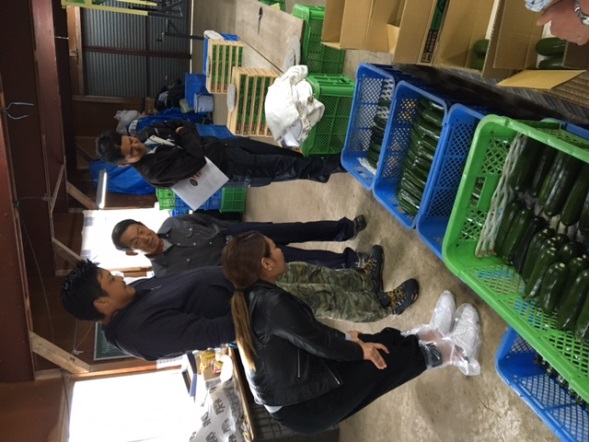 沖縄県
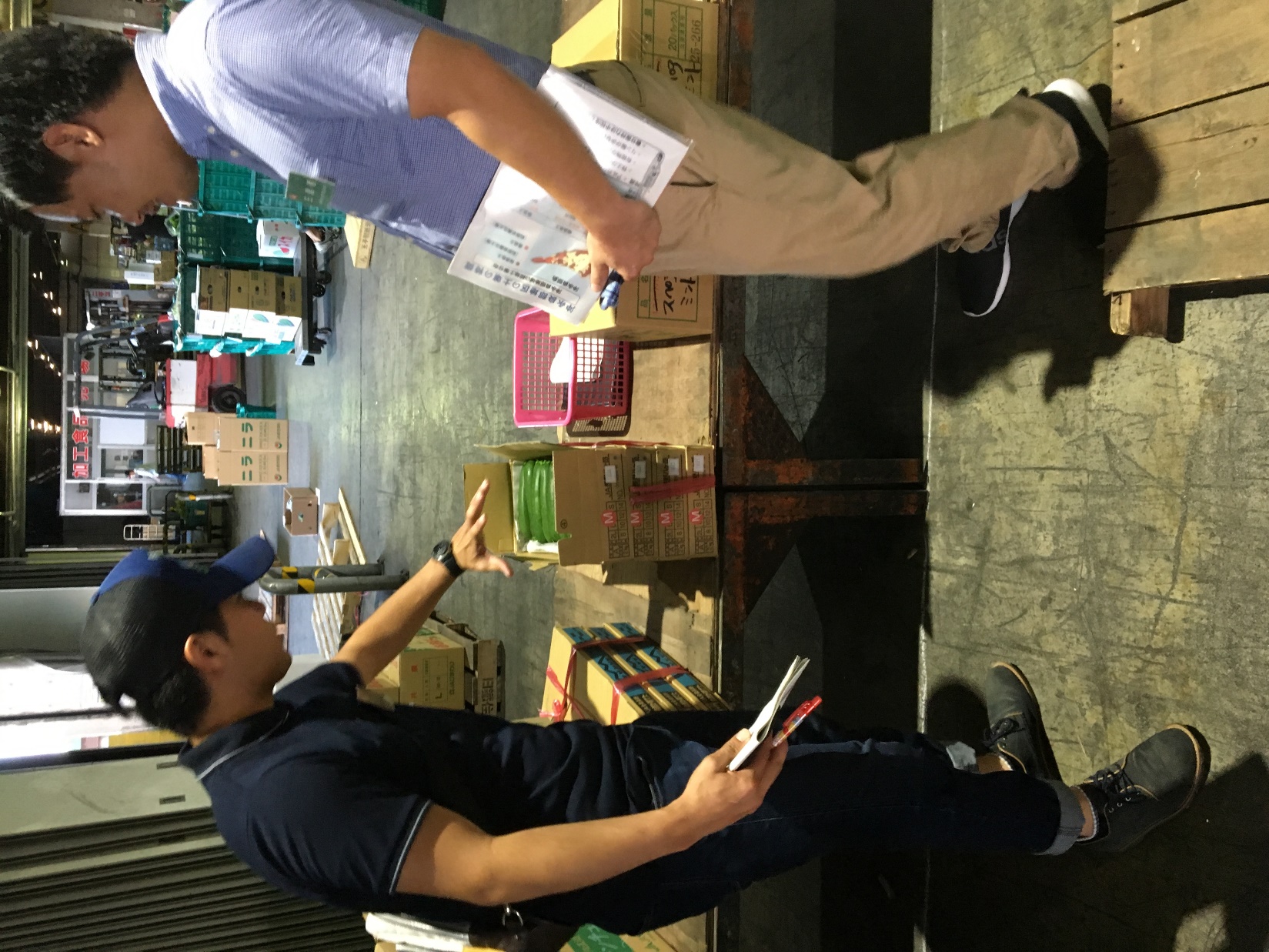 現地で学ぶことは多い！
産地，自分のために
学びにいこう！
(落ち着いたら！)
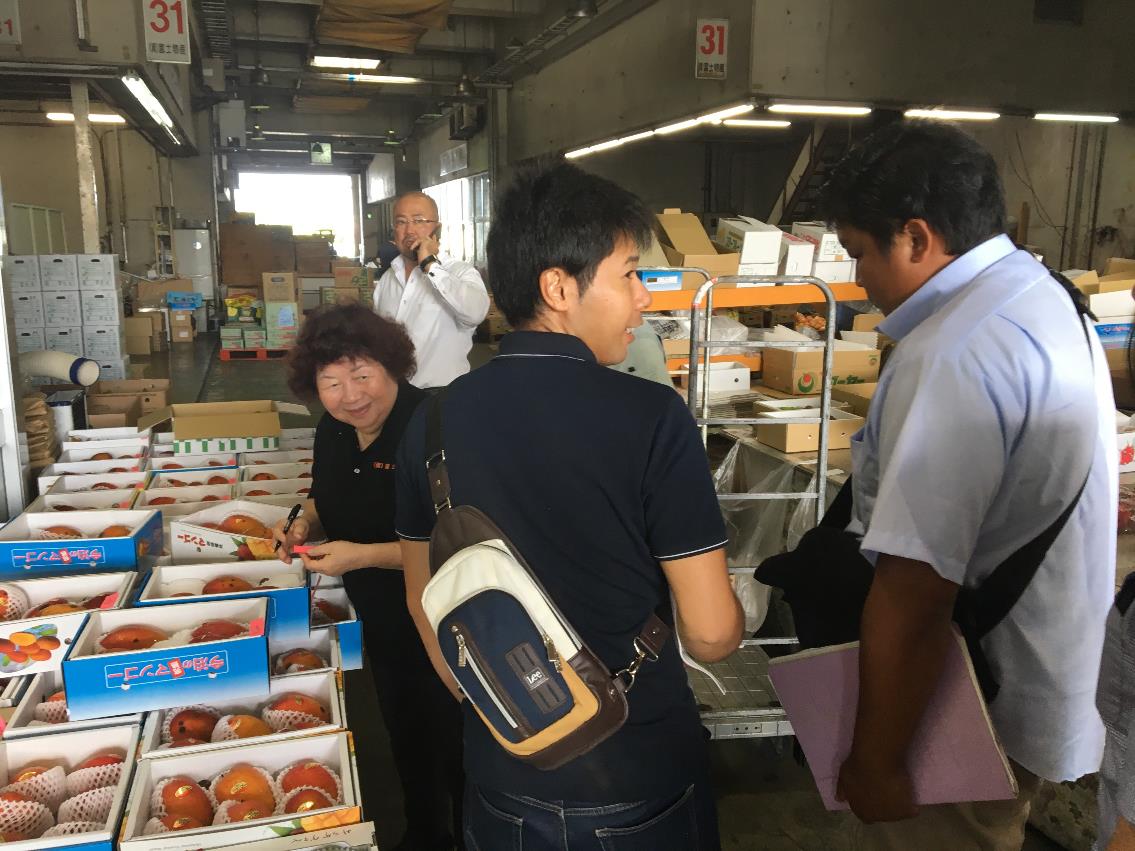 一緒に和泊４ＨＣを
楽しみましょう！
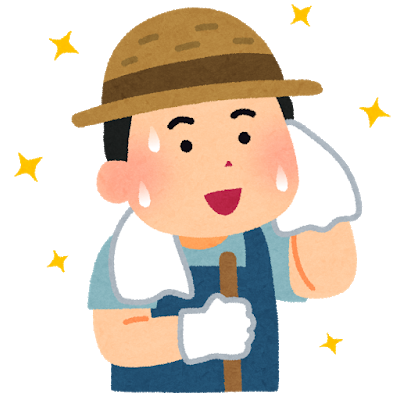 クラブ員一同，
ご入会お待ちしてます！
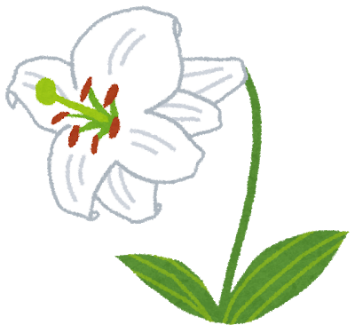 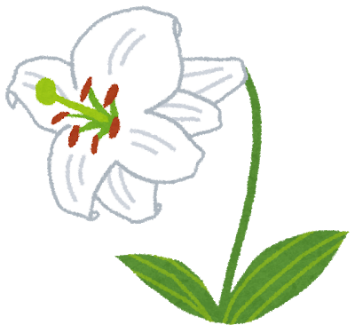 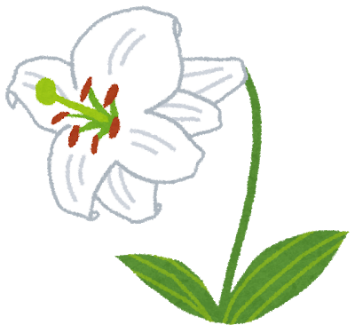 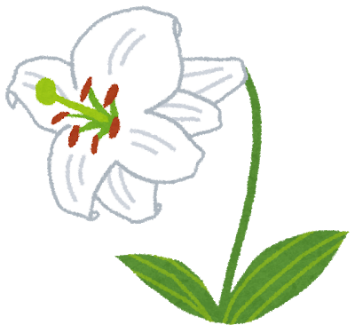